малярні роботи в побуті власними руками1. Для чого проводять ремонтні роботи у приміщеннях?2. Які види малярних робіт тобі відомі?3. З якою метою виконують малярні роботи?
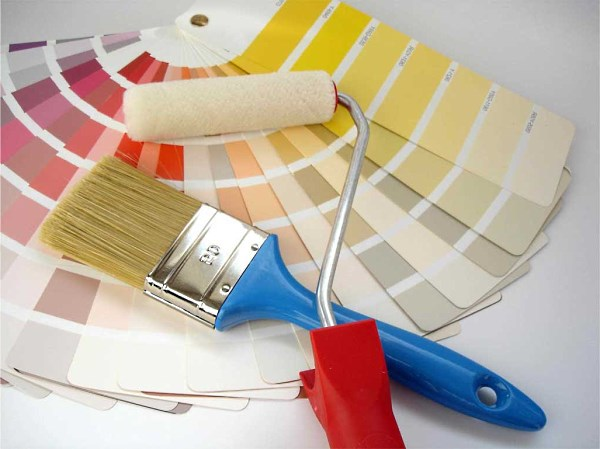 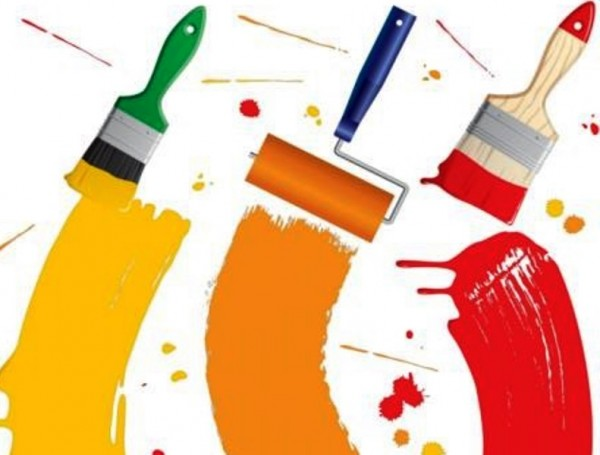 Перші малярні роботи
Малярні роботи - це комплекс робіт із нанесення забарвлення на різноманітні поверхні й конструкції
Оздоблення житла
ТЕКСТ
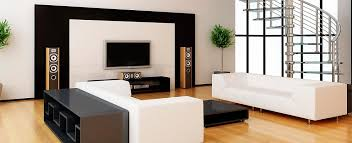 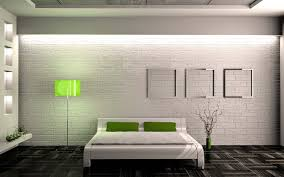 До професії маляра ставляться відповідні вимоги:
вимоги якості матеріалів; 
вимоги до якості пофарбованих та обклеєних поверхонь; 
способи приготування фарбувальних сумішей; 
 правила дотримання пожежної та електричної безпеки;
 правила роботи на підмостках та драбинах; 
правила дотримання вимог з охорони праці під час виконання робіт на висоті.
зовнішні
1
внутрішні
2
Малярні роботи
Ремонт квартири
поточний
    капітальний
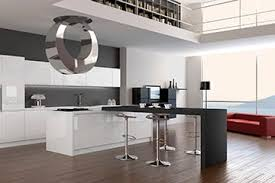 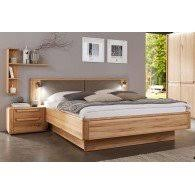 Пігменти
Малярні
 фарби
рідинні
неводні
водні
порошкові
Види фарб
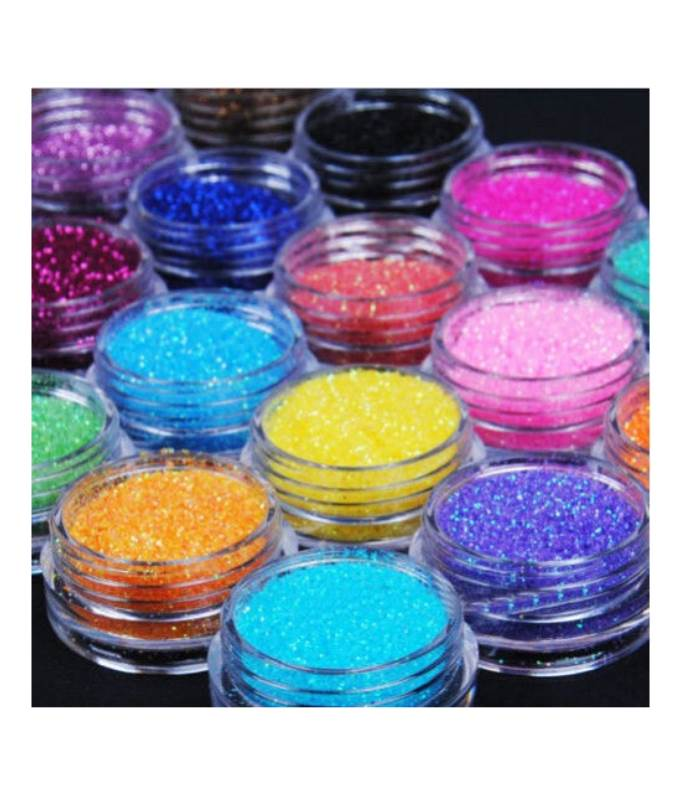 Малярні інструменти:
а-макловиця
б-щітка ракля
в-махова щітка
г-флейцеві щітки (пензлі)
д-валик
е-радіаторна щітка
є-фільонкова щітка
ж-терка шліфувальна
з-шпателі
Малярні валики
Фарборозпилювач
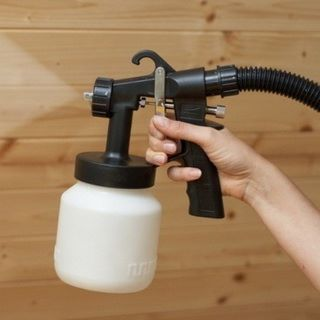 Допоміжні засоби:
а-розкладна драбина
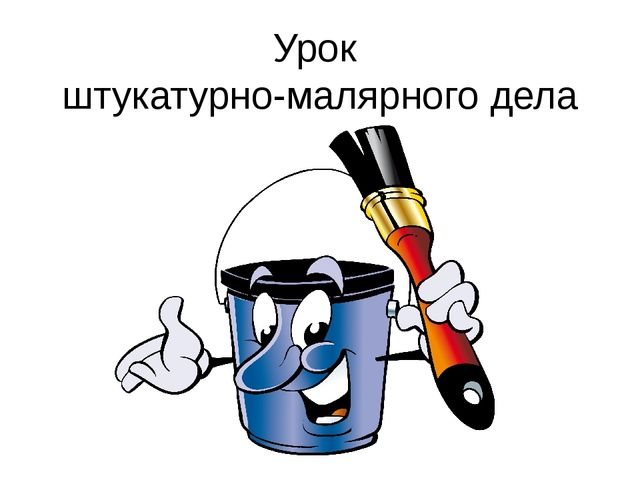 б-опорна
в-робоча платформа
Під час виконання малярних робіт необхідно дотримуватися таких правил безпечної праці:
1. Фарби повинні зберігатися в спеціальному приміщенні.
2. Слід стежити за своєю робочою позою, зберігаючи правильну поставу.
3. Не класти на стіл, драбину зайві матеріали та інструмент.
4. Працювати з барвниками й розчинниками дуже обережно, не допускати їх потрапляння на відкриті частини тіла, особливо оберігати обличчя й очі.
5. Під час роботи з фарбами, особливо отруйними, обов’язково застосовувати респіратори.
6. Для захисту рук малярам слід користуватися гумовими рукавичками або змащувати руки спеціальними захисними й очисними пастами.
7. Забороняється близько нахилятися до ємностей із фарбами.
8. Забороняється користуватися лакофарбовими матеріалами поблизу джерел вогню.
9. Проводячи малярні роботи, потрібно постійно провітрювати приміщення.
Виготовлення трафарету для оздоблення.